Mitosisand Meiosis
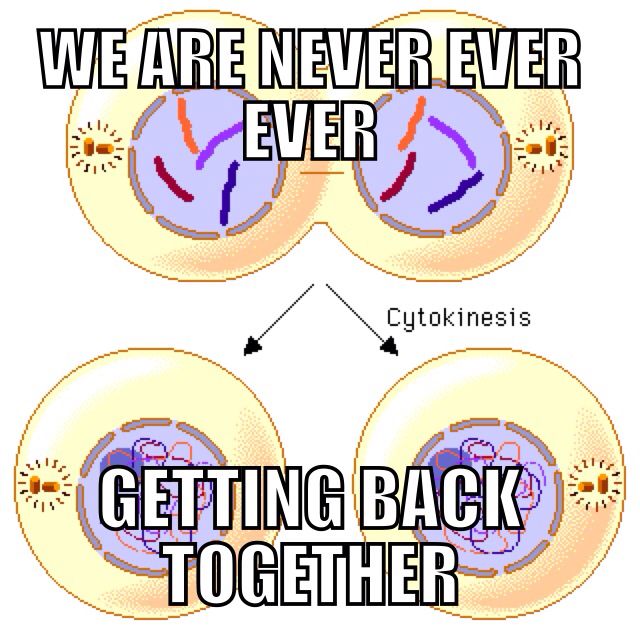 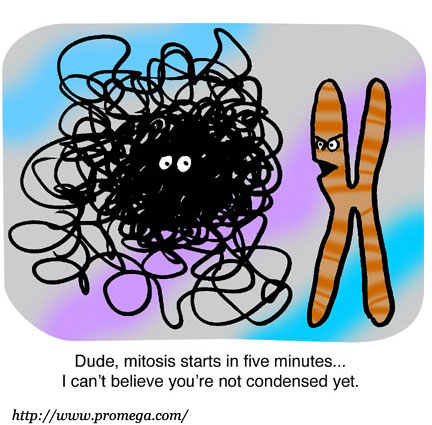 A series of events that lead to cell growth and division is called the _______________.
Answers
Cell Cycle
Place the following steps in the cell cycle into the order in which they occur:

			I – M Phase
			II – G2
			III – S
			IV – G1
Answers
G1, S, G2, M Phase (IV, III, II, I)
If the number of chromosomes in a cloned sheep skin cell is 82, how many chromosomes would be found in the sheep’s normal sperm cell?
Answers
41 Chromosomes
This diagram models the processes that take place during the Cell Cycle

				What is taking place 
					in the S Phase?
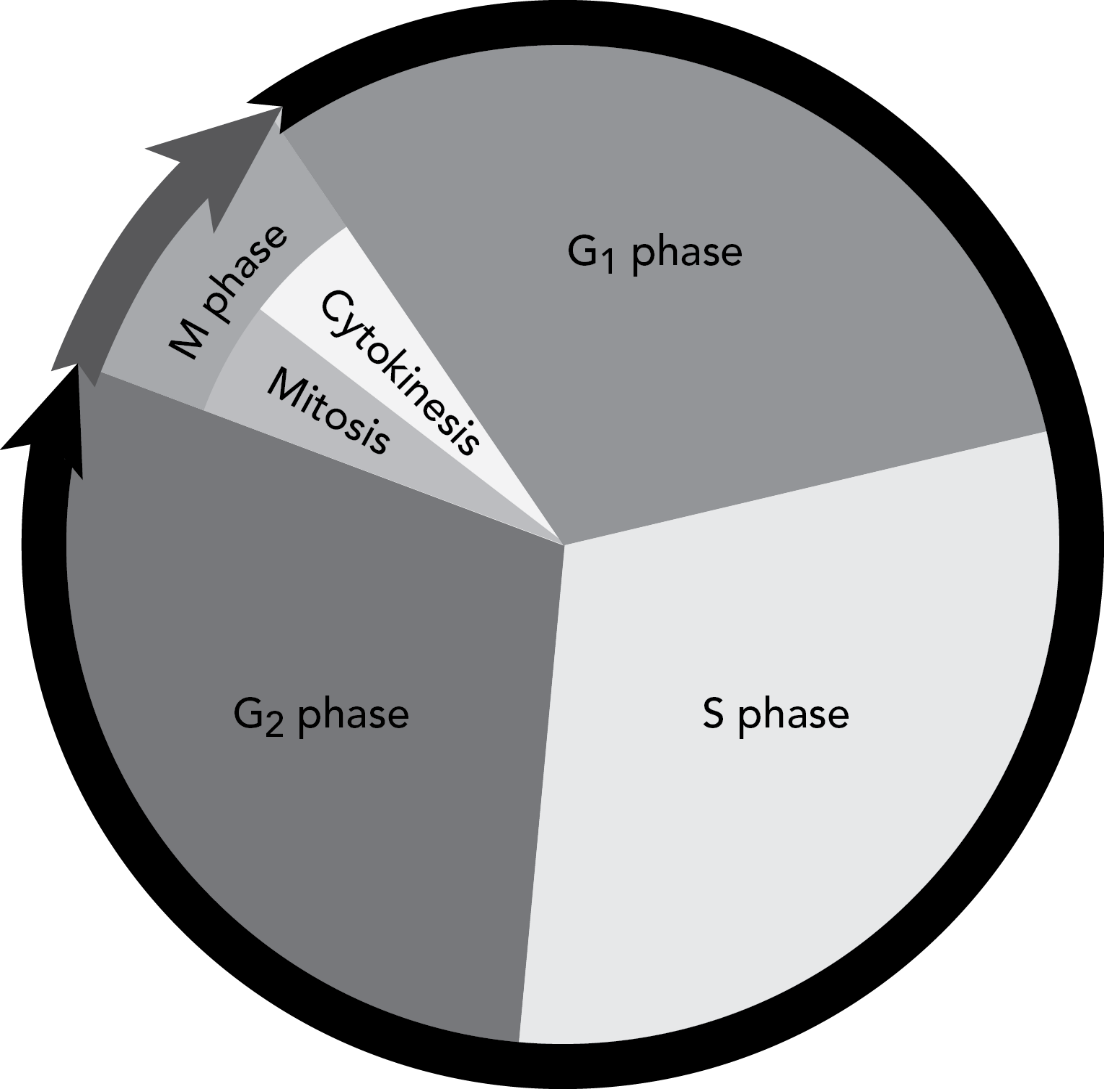 Answers
DNA Replication
What must a cell do before it can divide?
Answers
Grow bigger 
Replicate its DNA
How many chromosomes should be in the daughter cells?
68
Answers
34.
 They would be Different!
What is the purpose of Mitosis?
Answers
Cell growth and division
What type of cells undergo Mitosis?
Answers
Somatic Cells (body cells)
Do cells preparing for mitosis undergo the cell cycle? 

Why/Why not?
Answers
YES! They must grow and replicate their genetic information (DNA)
Mitotic division results in ______________ daughter cells.
Answers
2 diploid, identical
Do the daughter cells created during Mitosis have less, the same, or more genetic information than the parent cell?
Answers
The same amount of genetic information.
They are IDENTICAL to the parent cell, and each other
They have the EXACT SAME chromosomes!
Mitosis or Meiosis?
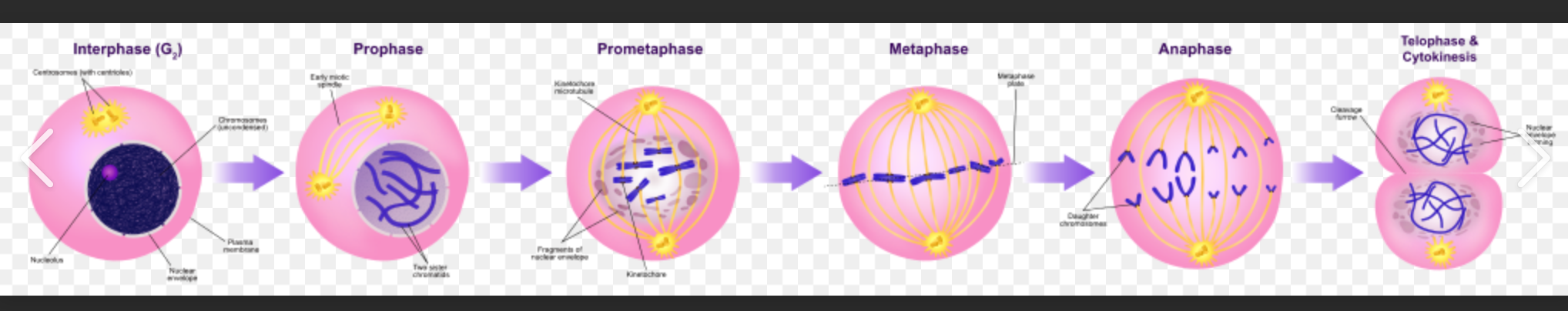 Answers
Mitosis
What is the purpose of Meiosis?
Answer
Creation of gametes
What type of cells undergo Meiosis?
Answer
Germ Cells (sex cells)
Do cells preparing for meiosis undergo the cell cycle? 

Why/Why not?
Answers
YES! They must grow and replicate their genetic information (DNA)
How many chromosomes should be in the daughter cells?
74
Answers
74.
 They would have the exact same chromosomes as the parent cell (Identical/Clones)
Meiotic division results in ____________________ daughter cells.
Answer
4 haploid, different
Do the daughter cells created during Meiosis have less, the same, or more genetic information than the parent cell?
Answers
Less amount of genetic information.
They are HAPLOID. They only have half of the information they parent cell has.
Does Meiosis contribute to Genetic Continuity?
Answers
YES!
If the number of chromosomes in a cloned sheep skin cell is 82, how many chromosomes were in the cell used to clone it?
Answers
82 Chormosomes.
IDENTICAL - Mitosis
Does Meiosis contribute to Genetic Variation?
Answers
YES!
Mitosis or Meiosis?
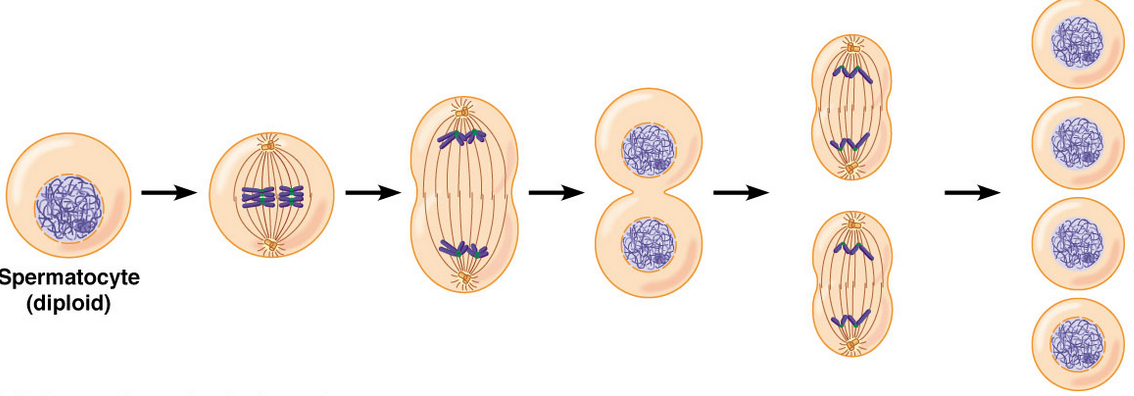 Answers
Meiosis
What are gametes?
Answer
Eggs and Sperm
What do gametes combine to create?
Answer
A zygote (a baby!)
What is the term used for the shuffling of genetic information that is seen in Prophase I?
Answers
Crossing over
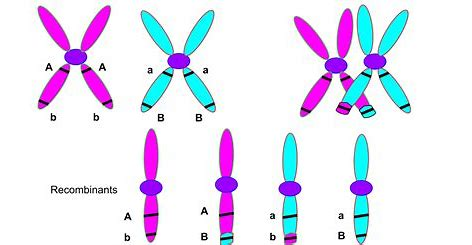 Mitosis or Meiosis?
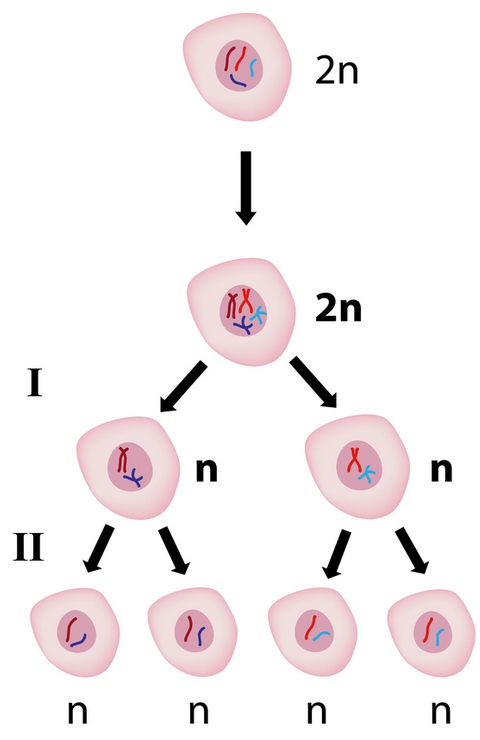 Answers
Meiosis
Which would be more genetically similar to each other, 2 somatic cells from the same lady, or 2 gametes from the same lady?
Answers
2 Somatic cells from the same lady
What happens when Mitotic division goes wrong?
Answers
Cancer!
Uncontrolled Cellular Division
What happens when Meiotic division goes wrong?
Answers
Nondisjunction!
Uneven dividing of chromosomes during separation.
Ex: Trisomy 21 (Down’s Syndrome)
Mitosis or Meiosis?
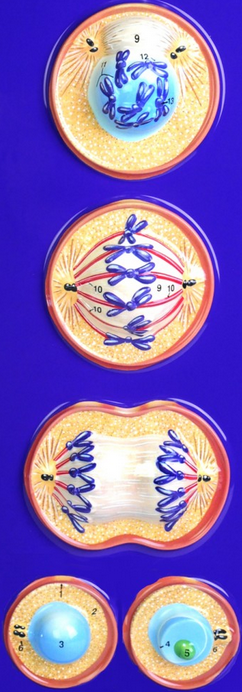 Answers
Mitosis